Velkommen til foreldremøte 2D 
Onsdag 30.08.23
Agenda
Status i klassen
Klassemiljø
Fagleg fokus i norsk og matematikk 2.klasse
Praktisk info og evt. spørsmål
​Val av klassekontakt
Klassemiljø
Det er viktig at foreldre er involvert i arbeidet for å jobbe for eit positivt klassemiljø.

Korleis dei voksne snakker om andre barn og andre foreldre på skulen, har innvirkning på korleis barn oppfører seg mot kvarandre.

Det er oss voksne sitt ansvar å leggje til rette for at elevane blir godt kjend med kvarandre og blir gode venner. 

OBS! Viktig at mobbing og krenkelser skal tas tak i med ein gong det oppstår.
Å bygge gode relasjoner mellom barn on Vimeo
Klassemiljø i 2D
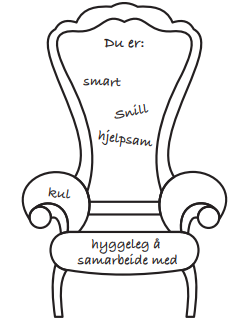 Kvar dag har vi korte trivselsøvelser som bidrar til elevane blir 
   betre kjend og meir trygg på kvarandre. 

-  Leik i skulekvardagen er viktig for å byggje eit positivt klassemiljø og 
      gjer elevane eit avbrekk i den ordinære undervisninga.

Vi har fokus på vennskap, sei fine ting til kvarandre, byggje gode relasjonar i klassen.

Vi skal få elevane til å ta ansvar for at medelevar i klassen har det bra og står opp mot mobbing.

«Ingen utenfor»: Lære elevane å inkluderer kvarandre sjølv om man er ulik i utsjåande, identitet, normer og meininger.
Fagleg fokus i norsk 2.klasse
Repetere alfabetet

Lese med dei små trykkbokstavane 

Jobbe med lesing på stavingsnivå: di-no-saur

Innøving av ordbilete/høgfrekvente småord:
   og, her, som, der, her…

Øve på å lese diftongar som ein språklyd: au, ai, øy, ei

Jobbe med konsonantsamanbindingar, til dømes: kn, gr, st 

Arbeide med ordforråd og auke omgrepsforståinga
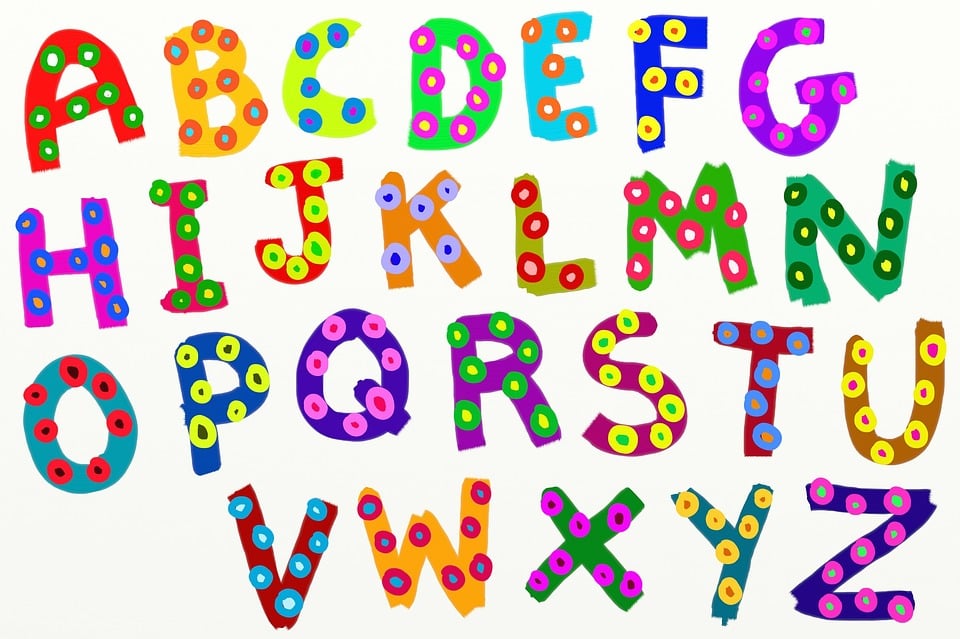 Fagleg fokus i norsk 2.klasse
Korleis jobbar vi:
Stasjonsundervisning 

Stillelesing kvar dag og høgtlesing kvar veke 

Jobbe med språkleg medvit (Jørgen Frost) 

La elevane lese for kvarandre (lesepar, grupper) 

Bruk av PC som hjelpemiddel i leseopplæringa 

Låne bøker på skulebiblioteket og bruke bøkene som er tilgjengeleg i klasserommet.
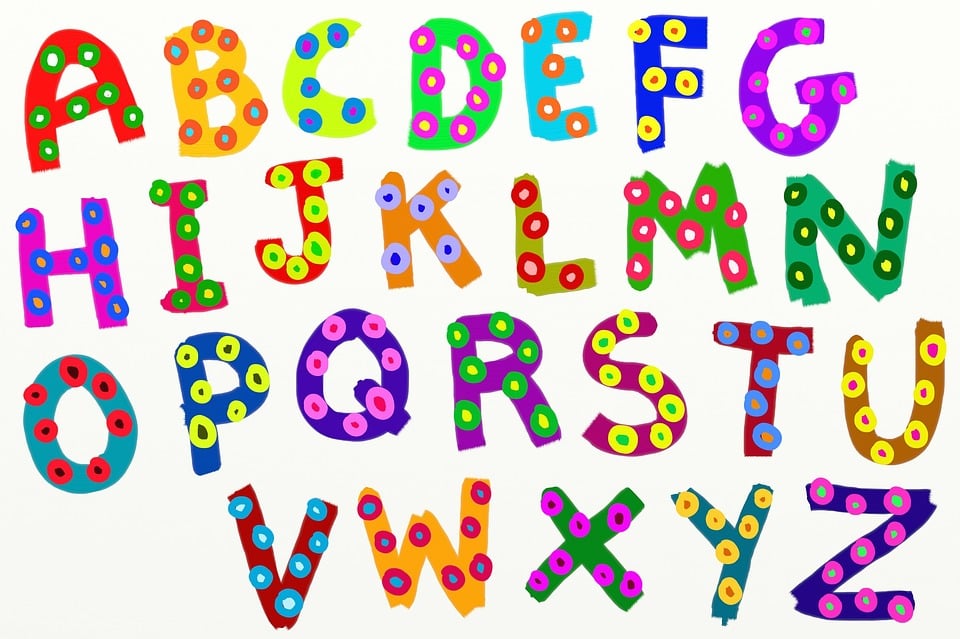 Oppmoding til heimen:
Stimulere eigne barn si leseinteresse ved bl.a. å oppsøke biblioteket og ha eigna litteratur tilgjengeleg i heimen.

 Foreldre les høgt for barnet og les med barnet. 
 
Heimen skal høyre barnet i leseleksa og samtale om 
   innhaldet i den. 

Følgje opp individuelle avtalar med skulen.

La elevane få kjennskap til ulike sjangrar av litteratur som eventyr, fabel, forteljing, teikneserie, rim/reglar, dikt og sakprosa.
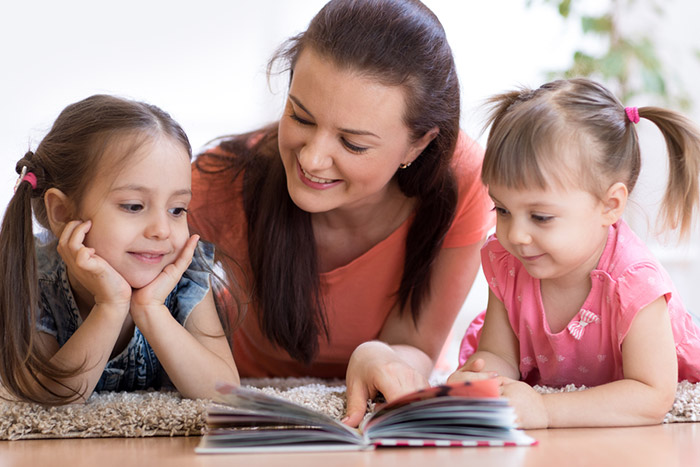 Fagleg fokus i matte 2.klasse
Sortering og oppteljing: teljestrekar og gruppering 

Telje til 40

Tiarar og einarar

Perlesnor og tallinje

Partal og oddetal
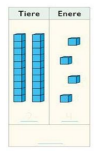 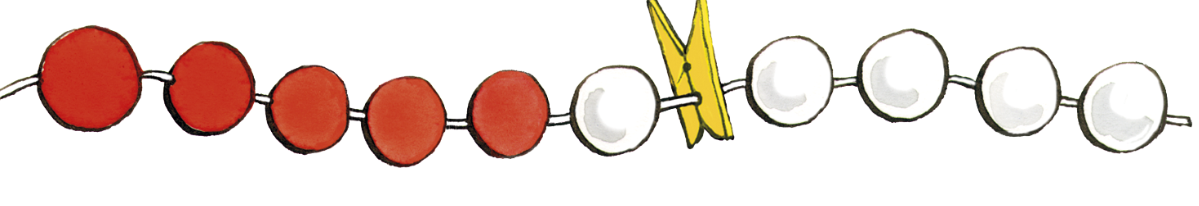 Fagleg fokus i matte 2.klasse
Addisjon og subtraksjon til 40

Dobling og halvering

Tekstoppgåver

Tid: Dag, månader, hel/halve timar

Former og figuarar: sirkel, kvadrat, trekant, rektangel, femkant, sekskant
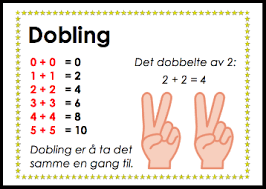 Praktisk info
Visma-appen: fravær, meldingar (OBS! Unngå sensitiv informasjon)

Vekeplan og lekser: mattebok og lesehefte 

Gym/symjing kvar fredag 

Utviklingssamtalar: veke 44/45 på hausten
   og veke 16/17 på våren

Utstyr i sekken og på skulen

Eventuelle spørsmål
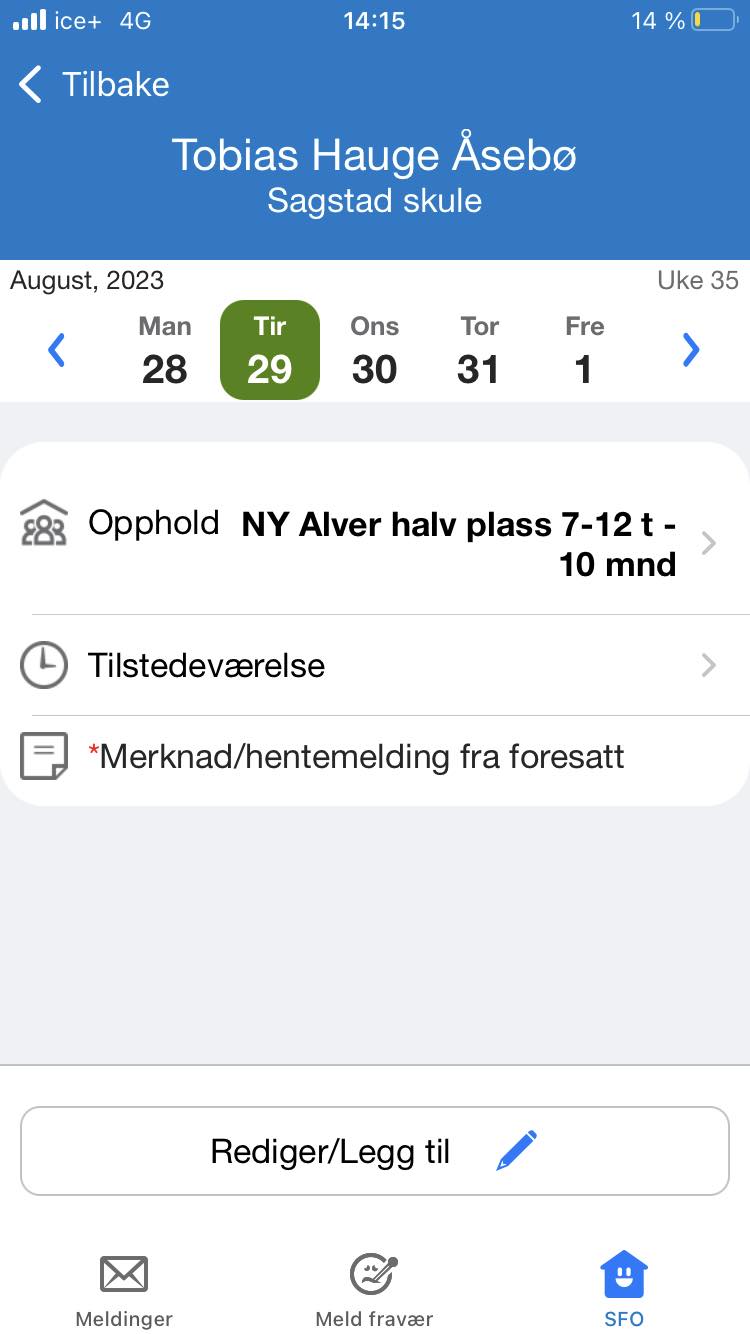 Avslutning
Val av ein ny klassekontakt